Theological and Historical Basis for the OFS and YouFra’sCommitment to Justice, Peace and Integrity of Creation
The V Asia Oceania CongressBali, Indonesia – April 20 – 27, 2017 								   Fr. Amando trujillo cano, tor
Introduction
The call comes from the Lord
The call to work for justice, peace and integrity of creation comes from the Lord, who speaks to us through diverse means: 
through the Holy Scriptures 
when God’s word is proclaimed at the liturgy of the Church and when we reflect on the Scriptures 
in prayer and contemplation
The call comes from the Lord
through the signs of the times and places: 
«You know how to judge the appearance of the sky, but you cannot judge the signs of the times» (Mt 16:3). 
«the Church has always had the duty of scrutinizing the signs of the times and of interpreting them in the light of the Gospel». (GS, 4)
« The joys and the hopes, the griefs and the anxieties of the men of this age, especially those who are poor or in any way afflicted, these are the joys and hopes, the griefs and anxieties of the followers of Christ». (GS, 1)
Theological and Historical Basis
Without pretending to do a comprehensive and extensive presentation, we will consider the following theological and historical basis for the OFS and YouFra’s commitment to Justice, Peace and Integrity of Creation: 
The call from the Scriptures, 
Catholic Social Teachings – Social Doctrine of the Church 
Catholic Church’s Institutional Developments, and  
Franciscan basis
1. The call from the Scriptures
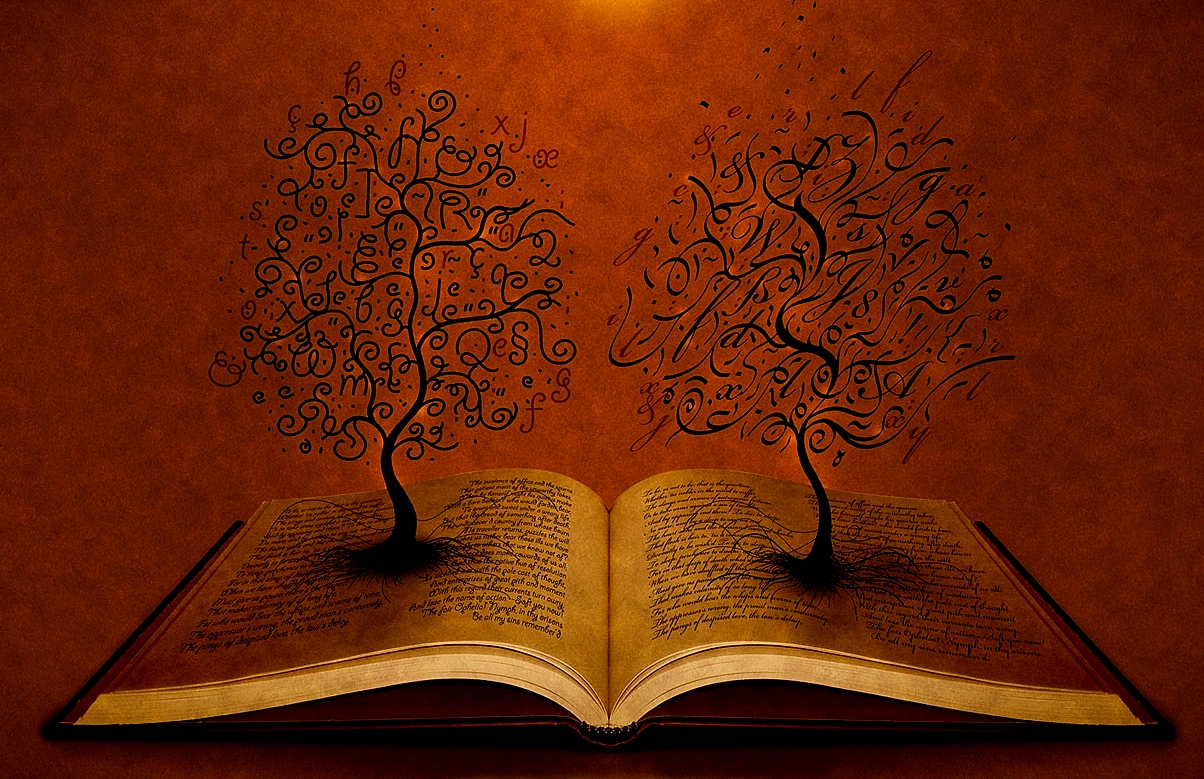 1.1. The Old Testament
Exodus: liberation from slavery and the gift of land
The Ten Commandments
The sabbatical and jubilee years 
The Prophets’ preaching
The principle of creation and God's gratuitous action
1.2. The New Testament
Jesus’ teachings and actions
The messianic ministry of Jesus: Lk 4:18-19; cf. Is 61:1-2
The Beatitudes: true happiness and true woes according to God: Lk 6: 20-26
The Abundance of life brought by Jesus: Jesus also said: I came that you may have life, and have it in abundance. (Jn 10:10)
The Parable of the Rich Man and the Poor Lazarus: Lk 16:19-31 
The Universal Judgment: Mt 25:31-46
1.2. The New Testament
Acts of the Apostles
All who believed were together and had all things in common; they would sell their property and possessions and divide them among all according to each one’s need. (Act 2:44-45; Act 4:32-35)
2. Catholic Social Teachings
2.1. The Fathers of the Church
«The Fathers of the Church insist more on the need for the conversion and transformation of the consciences of believers than on the need to change the social and political structures of their day. They call on those who work in the economic sphere and who possess goods to consider themselves administrators of the goods that God has entrusted to them». (CSDC, 328)
2.2.The Magisterium of the Church and the role of the laity in society
«They live in the ordinary circumstances of family and social life, from which the very web of their existence is woven. They are called there by God that by exercising their proper function and led by the spirit of the Gospel they may work for the sanctification of the world from within as a leaven. In this way they may make Christ known to others, especially by the testimony of a life resplendent in faith, hope and charity. Therefore, since they are tightly bound up in all types of temporal affairs it is their special task to order and to throw light upon these affairs in such a way that they may come into being and then continually increase according to Christ to the praise of the Creator and the Redeemer». (LG 31)
2.3. Principles of the Social Doctrine of the Church
These principles are not to be considered independently, but rather as part of “a unified doctrinal corpus that interprets modern social realities in a systematic manner” (CSDC, 162).
  I.	The Dignity of the Human Person
	II. 	The Principle of the Common Good
	III.	The Universal Destination of Goods
	IV. 	The Principle of Subsidiarity
	V. 	Participation
	VI. 	The Principle of Solidarity
	VII. 	The Fundamental Values of Social Life
	VIII. The Way of Love
Other important aspects of life in society
Part Two of the Compendium of Social Doctrine of the Church:
Cap. V:		The Family, the Vital Cell of Society
Cap. VI:		Human Work
Cap VII: 		Economic Life
Cap. VIII: 	The Political Community
Cap IX:		The International Community
Cap. X: 		Safeguarding the Environment
Cap. XI: 		The Promotion of Peace
Social Doctrine and the Commitment of the Lay Faithful
From CSDC Part Three: Social Doctrine and Ecclesial Action’
   a. The lay faithful
	b. Spirituality of the lay faithful
	c. Acting with prudence
	d. Social doctrine and lay associations
	e. Service in the various sectors of social life
		1. Service to the human person
		2. Service in culture 
		3. Service in the economy 
		4. Service in politics
2.4. Defense and Promotion of Human Rights
The Church, aware that her essentially religious mission includes the defense and promotion of human rights […] The Church profoundly experiences the need to respect justice and human rights within her own ranks.
This pastoral commitment develops in a twofold direction: in the proclamation of the Christian foundations of human rights and in the denunciation of the violations of these rights […]. (CSDC, 159)
2.5. Pope Francis’ Encyclical Letter Laudato si’ (24.05.2015)
217. […] “ecological conversion” […] Living our vocation to be protectors of God’s handiwork is essential to a life of virtue; it is not an optional or a secondary aspect of our Christian experience.
218. In calling to mind the figure of Saint Francis of Assisi, we come to realize that a healthy relationship with creation is one dimension of overall personal conversion […]
219. […] Social problems must be addressed by community networks and not simply by the sum of individual good deeds.[…] The ecological conversion needed to bring about lasting change is also a community conversion.
220. We do not understand our superiority as a reason for personal glory or irresponsible dominion, but rather as a different capacity which, in its turn, entails a serious responsibility stemming from our faith.
2.5. Pope Francis’ Encyclical Letter Laudato si’ (24.05.2015)
231. ...social love moves us to devise larger strategies to halt environmental degradation and to encourage a “culture of care” which permeates all of society. When we feel that God is calling us to intervene with others in these social dynamics, we should realize that this too is part of our spirituality, which is an exercise of charity and, as such, matures and sanctifies us.
232. Not everyone is called to engage directly in political life. Society is also enriched by a countless array of organizations which work to promote the common good and to defend the environment, whether natural or urban. […] Thus, a community can break out of the indifference induced by consumerism. […] In this way, the world, and the quality of life of the poorest, are cared for, with a sense of solidarity which is at the same time aware that we live in a common home which God has entrusted to us.
3. Catholic Church’s Institutional Developments
3.1. Pontifical Council for Justice and Peace
The Second Vatican Council had proposed the creation of a body of the universal Church whose role would be "to stimulate the Catholic Community to foster progress in needy regions and social justice on the international scene" (Gaudium et Spes, No. 90). It was in reply to this request that Pope Paul VI established the Pontifical Commission "Justitia et Pax" by a Motu Proprio dated 6 January 1967 (Catholicam Christi Ecclesiam).
After a ten-year experimental period, Paul VI gave the Commission its definitive status with the Motu Proprio Justitiam et Pacem of 10 December 1976. When the Apostolic Constitution Pastor Bonus of 28 June 1988 reorganized the Roman Curia, Pope John Paul II changed its name from Commission to Pontifical Council and reconfirmed the general lines of its work.
3.2. Dicastery for promoting Integral Human Development
On 17 August 2016, Pope Francis instituted the Dicastery for promoting Integral Human Development 
“…This Dicastery will be competent particularly in issues regarding migrants, those in need, the sick, the excluded and marginalized, the imprisoned and the unemployed, as well as victims of armed conflict, natural disasters, and all forms of slavery and torture”.
In the new Dicastery, governed by the Statutes that today I approve ad experimentum, the competences of the following Pontifical Councils will be merged, as of 1 January 2017: the Pontifical Council for Justice and Peace, the Pontifical Council Cor Unum, the Pontifical Council for the Pastoral Care of Migrants and Itinerant People, and the Pontifical Council for Health Care Workers…”
4. Franciscan basis
4.1. St. Francis of Assisi
From Repulsion to Inclusion: The Transforming Power of Mercy 
By welcoming the lepers into his life and fraternal affection, Francis embrace the suffering Christ present in those who were not only physically ill but also excluded from the society of his time, the disposable people of his time! Touched by God’s grace, he resolved to use mercy with those to whom he had felt repulsion until that moment. It was the same mercy that God had used with him when he was lost in his former vanity and God invited him to seek the real beauty of life.
4.2. OFS Rule and Constitutions
The OFS Rule and the OFS General Constitutions (particularly Art. 17-27). Inspired by Saint Francis of Assisi, Secular Franciscans should:   
deepen the true foundations of universal kingship (GG.CC. 18, Rule 13)
be in the forefront... in the field of public life (GG.CC. 22, Rule 15)
firmly oppose every form of exploitation, discrimination, exclusion and indifference (GG.CC. 18.2, Rule 13)
build a more fraternal and evangelical world so that the kingdom of God may be brought about more effectively (Rule 14)
4.2. OFS Rule and Constitutions
work together:
With movements which promote the building of fraternity among peoples (GG.CC. 18.3, Rule 13)
In actively putting forward initiatives that care for creation (GG.CC. 18.4)
In overcoming the exclusions of others and those forms of poverty that are the fruit of inefficiency and injustice (GG.CC. 19.2)
So that all persons may have the possibility to work and so that working conditions may always be more humane (GG.CC. 21.1, Rule 16)
For the passage of just laws and ordinances. (GG.CC. 22.1, Rule 15)
4.2. OFS Rule and Constitutions
witness to their fraternal love and clear Christian motivations (GG.CC. 19.1, Rule 14)
give preference to the poor and to those on the fringe of society (GG.CC. 19.2)
live their membership both in the Church and in society as an inseparable reality (GG.CC. 20.1, Rule 14)
generously fulfill the duties proper to their occupation and to the professional training that pertains to it (GG.CC. 20.2)
maintain a balance between work and rest and should strive to create meaningful forms of using leisure time (GG.CC. 21.2)
4.2. OFS Rule and Constitutions
engage themselves through courageous initiatives in the field of human development and justice. (GG.CC. 22.2)
take clear positions whenever human dignity is attacked and should offer their fraternal service to the victims of injustice (GG.CC. 22.2)
take care that their interventions are always inspired by Christian love (GG.CC. 22.3)
be bearers of peace in their families and in society (GG.CC. 23.1, Rule 19)
respect the choice of those who, because of conscientious objection, refuse to bear arms. (GG.CC. 23.2)
4.3. Franciscans International: A voice at the United Nations
Franciscans International (FI) is a non-profit, international non-governmental human rights organization established in 1989. It seeks to promote and protect human rights and environmental justice.
FI VISION 
A global community in which the dignity of every person is respected, resources are shared equitably, the environment is sustained, and nations and peoples live in peace.
FI MISSION  
We are a Franciscan voice at the United Nations protecting the vulnerable, the forgotten, and the wounded earth through advocacy.
4.4. The Inter-Franciscan Commission for JPIC (Romans VI)
The Inter-Franciscan Commission for JPIC (informally called Romans VI) is composed of the delegates appointed by the Ministers General of the OFM, OFMConv, OFMCap, TORs, Secular Franciscans, and the President of the IFC-TOR. This Commission was established for these purposes:
To assist the Ministers General in their responsibilities to promote Justice, Peace and the Integrity of Creation within the Franciscan Family.
To facilitate an orderly response among the branches of the Franciscan family to Justice, Peace and the Integrity of Creation challenges in today's world.
To foster cooperation on the International level on Franciscan JPIC projects whenever possible.
4.5. Commissions of the CIOFS Presidency
Presence in the World Commission (PIWC)
Established in March 2003 by the CIOFS Presidency, in accordance with the Conclusions of the 2002 General Chapter. 
International Surveys
In 2003, on the commitment of the Secular Franciscan Order in the realm of family, workplace, community and society, and in the Church. 
In 2011, on significant projects in the social arena. 22 national fraternities responded. In 2012, 17 sets of dossiers were elaborated, translated and published on the CIOFS website.
4.5. Commissions of the CIOFS Presidency
PIWC (continuation):
Responding to emergency situations: natural disasters and social conflicts: Letters to OFS national fraternities, governments, 2 Visits to Haiti after the earthquake (Jan 12, 2010)
Formation materials: in 2013, 8 dossiers were published
Networking: The PIWC has worked to develop a culture of networking with national fraternities through the promotion of national JPIC Commissions, participating at General Chapters, OFS-YouFra Continental Congresses, etc.
4.5. Commissions of the CIOFS Presidency
Conclusions from the 2014 OFS General Chapter 
National Councils are encouraged to establish a similar commission at the national level to maintain an ongoing communication and collaboration with the CIOFS Presidency Commission.
Secular Franciscans should intensify their participation and commitment to effectively care for God’s creation in our world.
4.5. Commissions of the CIOFS Presidency
Justice, Peace and Integrity of Creation Commission 
On March 15, 2015, the CIOFS Presidency changed the name and structure of the PIWC to “Justice, Peace and Integrity of Creation Commission” (JPIC) in order to better conform to the Inter-Franciscan collaboration. Attilio Galimberti continued as the Coordinator.
Conclusions
The Lord keeps calling us to «build a more fraternal and evangelical world» (Rule 14), through his Word, the Catholic social teachings, the Church’s institutional developments, and the Franciscan way of life that we have embraced through our profession. 
May this Congress strengthen us all to be true witnesses of Christ to the poor and suffering and to all men and women in Asia and Oceania, for whom we are called to become compassionate neighbors as the Good Samaritan did.
A Prayer for Our Earth (From Pope Francis’ Laudato si’)
All-powerful God, you are present in the whole universe and in the smallest of your creatures.
You embrace with your tenderness all that exists.
Pour out upon us the power of your love, that we may protect life and beauty.
Fill us with peace, that we may live as brothers and sisters, harming no one.
O God of the poor, help us to rescue the abandoned and forgotten of this earth, so precious in your eyes.
Bring healing to our lives, that we may protect the world and not prey on it,
that we may sow beauty, not pollution and destruction.
Touch the hearts of those who look only for gain at the expense of the poor and the earth.
Teach us to discover the worth of each thing, o be filled with awe and contemplation,
to recognize that we are profoundly united with every creature as we journey towards your infinite light.
We thank you for being with us each day.
Encourage us, we pray, in our struggle for justice, love and peace.